MCH-RTM-BM Status
Michael Fenner
Warsaw, 10.06.2014
MCH-RTM-BM Status
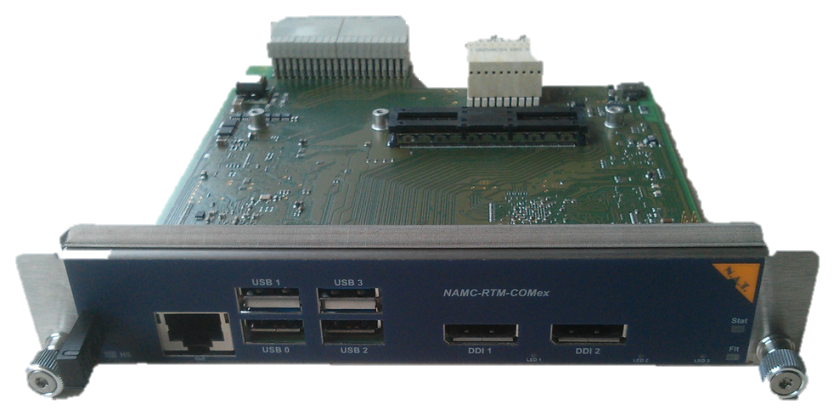 Passed tests, general 
Power supply via Zone3 (MCH) and power supply via Zone2 (RPM) 
Programming of  Atmel, NAT-MachXO, Ethernet Controller
ComExpess module ok
USB, Display Port, Ethernet interfaces at face plate
PCIe to Ethernet controller, Ethernet link via Ethernet controller 
Temperature reporting via I2C - OS 
Boot via SATA connection 
Passed Tests, ZYNQ: 
Programing of MachXO via programming connector
Programming via MCH firmware does not work  Redesign v1.1
Output voltage range of Zynq related DC-DC converters 
I2C Buffer and pull resistors for RF Backplane are switched on 
DRAM Test
Open:
Firmware integration on MCH side
Missing: System Integration – nobody responsible
Board is broken and sent to repair (0.5mm Pitch BGA)
Boot from SPI Flash did not work yet
PM functionality for eRTM15: - Not tested!  
Furher work now happening on „MicroZed Board“